Использование мифов в литературе и искусстве
миф
Мифическое время
мифология
мифологема
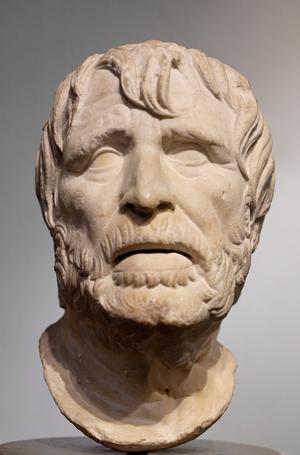 Гесиод-древнегреческий поэт18-17вв.до н.э.
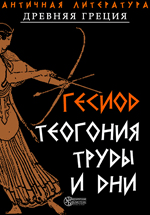 «Труды и дни»-дидактическая поэма, дающая практические советы по крестьянскому труду, житейские наставления, использовал разные мифы.
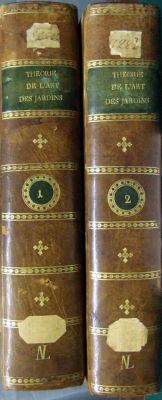 Поэма «Теогония» является 
первой родословной олимпийских
Богов.
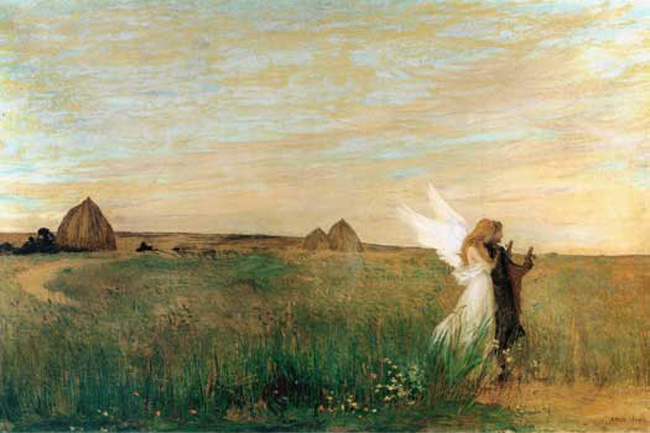 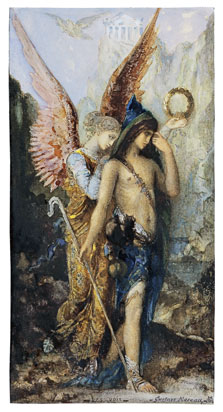 Гюстав Мюре
«Гесиод и муза»
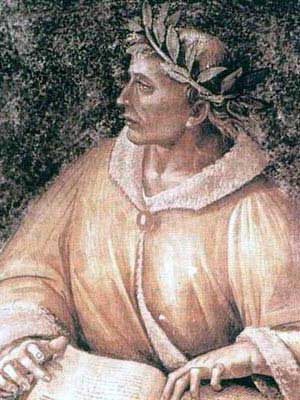 Публий Овидий Назон- римский поэт,
родился в 43году н.э.
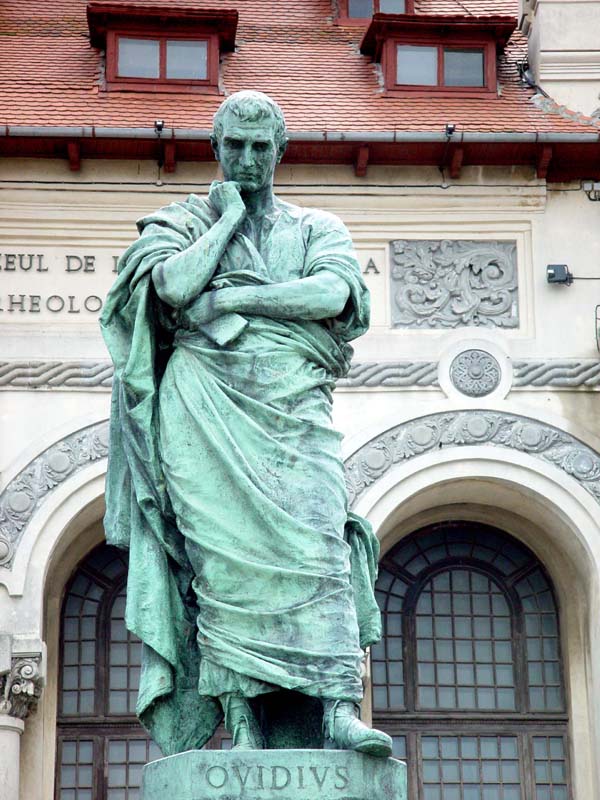 Памятник Овидию в Констанце.
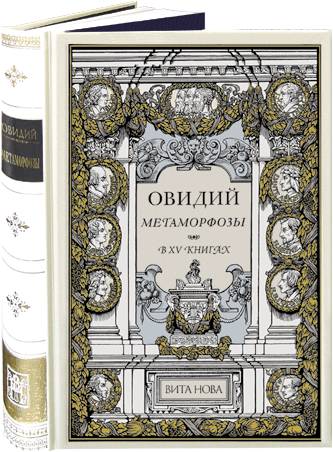 В 15 книгах «Метаморфоз» Овидий последовательно излагает 250мифов  превращениях греческих богов и  героев, начиная с возникновения мира из Хаоса и кончая апофеозом Цезаря.
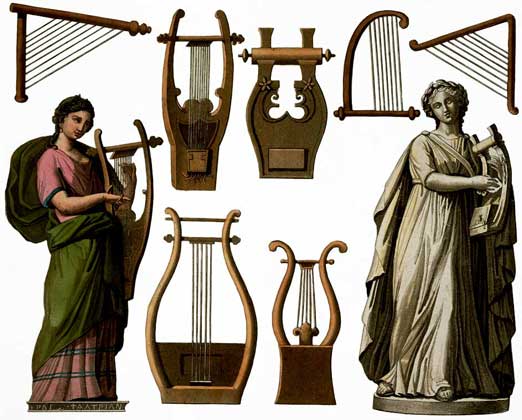 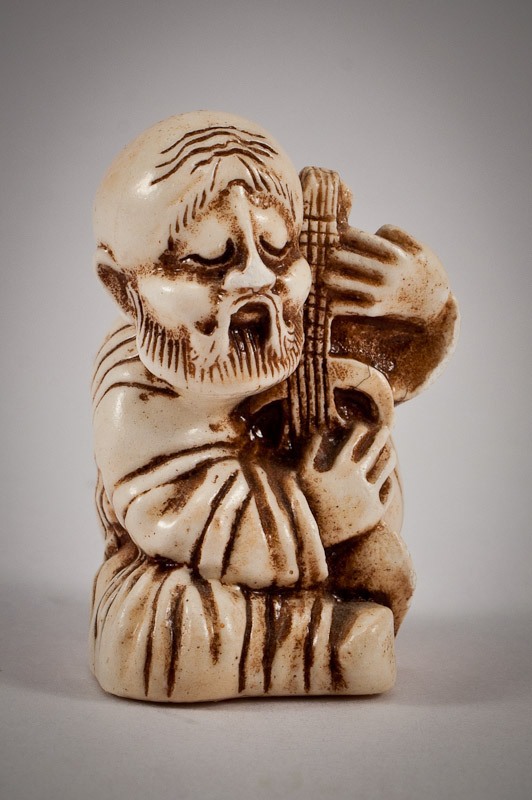 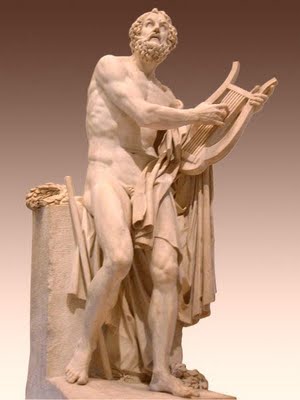 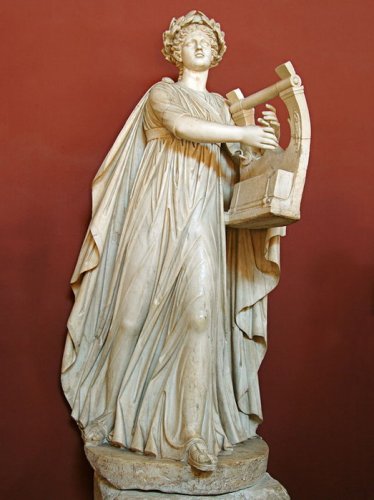 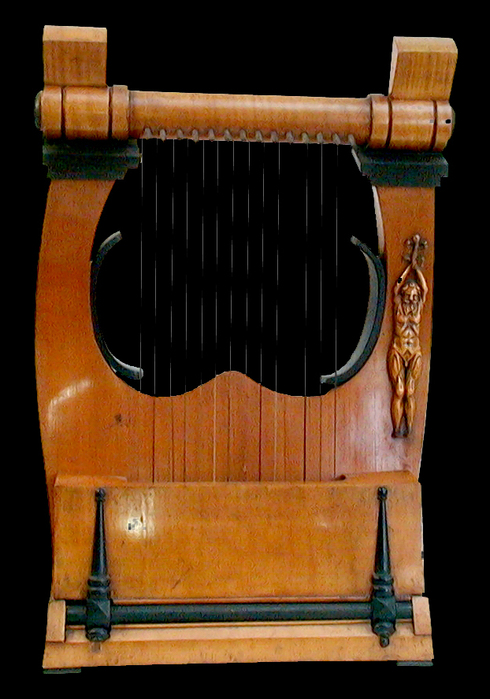 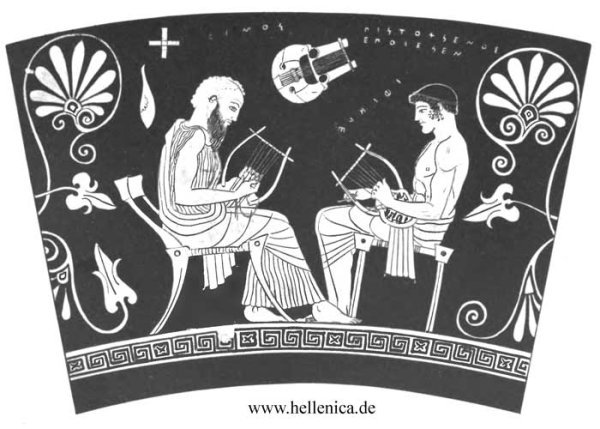 Авал или авалос
Кифара-щипковый инструмент
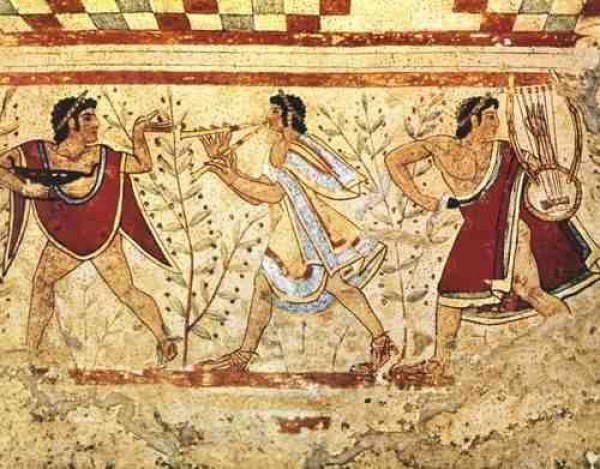 Этрусская стенная роспись игры на кифаре